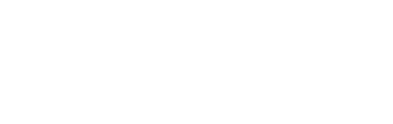 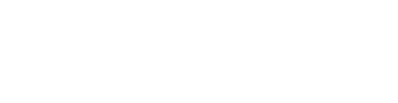 대학생 청소년교육지원장학금
오프라인 안내 참고자료
학습내용
01
02
03
04
05
06
07
사업개요
활동신청 및 선발
지원내용 및 의무사항
활동 및 출근부 작성
멘토링 Tip
주의사항
자주 묻는 질문(FAQ)
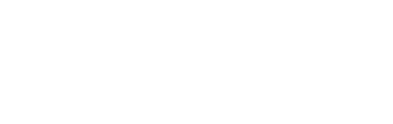 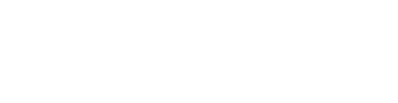 01
사업개요
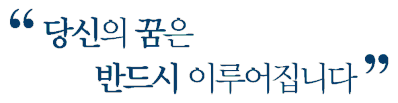 사업개요
대학생이 청소년에게 학습지도·진로상담 등 멘토링 활동을 하고 이에 대해 국가에서 대학생에게 
    장학금을 지급하는 제도
대학생 멘토는 지식과  경험을 나누는 가치 있는 근로 기회를 가지고, 활동 기관은 소속 청소년에게 
    양질의 멘토링 수혜 기회 제공
사업 소개
사업 목적
(대학생) 대학생들의 지식과 경험을 나누는 가치 있는 근로 기회 제공
(청소년) 전국 저소득층 가정의 학생들에게 공평한 교육기회 제공
(지역사회) 대학이 발굴 근로지에 우수 대학생을 지원함으로써 지역 사회와 동반 성장
(정부 및 사회) 사회적 지식 나눔 문화 확산과 정부의 교육복지정책의 실천
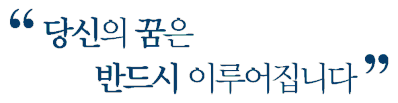 사업개요
사업참여대학(교) 재학생으로 성적요건*을 충족한 학생
    *  직전학기 성적 C0 수준 (70점/100점 만점) 이상(단, 신입생 및 편입생의 경우 성적기준 적용 제외)
    *  소득구간 제한 없음   
 -  기본요건을 충족한 자에 대해서는 대학 내 자체기준으로 심사 및 선발 진행
    ※  특별추천제 도입 : 대학 자체 기준(봉사역량 우수자 등)에 따라 대학(기관)담당자가 추천서를 작성하여 이를 대학이 승인한 경우, 성적기준 적용을
    완화하여 특별추천 가능 (단, 동일 대학생의 특별추천 가능횟수는 재학 중 1회에 한함)
신청 대상
제외 대상자
대한민국 국적으로 외국대학에 재학 중인 대학생
휴학생, 졸업생, 자퇴생, 조기취업자, 사업체 위탁생, 시간제 등록생, 평생교육시설 등록생
 ※  신청 이후 학적 변동이 있을 경우 변동 당일의 활동까지만 인정
   -  단, 다음 학기 휴학을 위해 미리 휴학을 신청한 경우, 재학(이수)학기까지 활동 인정
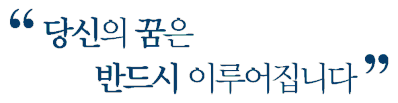 사업개요
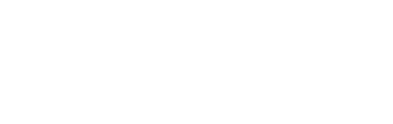 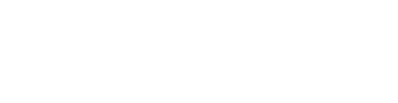 02
활동신청 및 선발
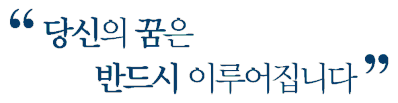 활동신청 및 선발
대학 발굴형(A형)
: 대학에서 활동기관을 발굴하고, 발굴한 기관에 학생을 선발하여 배정
신청 유형
참고사항
멘토 발굴형(B형)
: 선발된 학생이 희망하는 기관을 방문 후 기관 담당자와 협의하여 업무스케줄을 
  등록하고 활동 진행
활동 가능 근로기관은 전국 초·중·고교, 지역아동센터 중앙지원단(www.icareinfo.go.kr), 학교 밖 청소년지원센터,
사회복지자원봉사인증관리 VMS(www.vms.or.kr), 1365 자원봉사포털(www.1365.go.kr) 에 등록된 시설, 
청소년방과후아카데미 운영시설(한국청소년활동진흥원 인증), 한국장학재단(기숙사, 지역센터)로 제한 
신규 근로기관에 대해서는 멘토가 대학으로 기관등록 신청서를 제출하고, 기관 등록이 이루어진 뒤 업무스케줄
      등록 가능(기관등록신청서 양식은 대학생 청소년교육지원장학금 커뮤니티에서 확인 가능)

반드시 기관 매칭이 이루어져야 활동 가능함

선발된 학생들은 기관 담당자와 활동 협의 및 업무스케줄을 등록해야 함
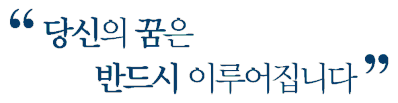 활동신청 및 선발
홈페이지
1
2
3
4
1
2
4
5
3
>
>
한국장학재단 홈페이지(www.kosaf.go.kr) 로그인
[인재육성] 탭 클릭
사업신청 방법
신청 및 선발 절차
>
[사업 신청] 메뉴 클릭
[대학생 지식멘토링] 탭 > [대학생 청소년교육지원사업] 메뉴 클릭
모바일
>
>
>
재단 모바일 로그인
인재육성 클릭
대학생 지식 멘토링 클릭
>
대학생 청소년교육지원장학금 클릭
신청하기 클릭
학생 신청
대학 추천
시간표 입력
기관발굴 및
기관등록신청서 제출
>
>
>
>
출근부 등록
멘토 활동
업무스케줄 등록
기관 배정
>
>
>
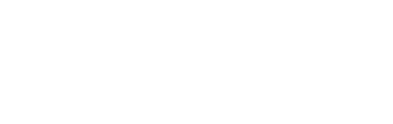 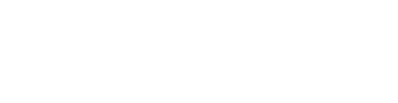 03
지원내용 및 의무사항
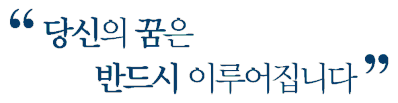 지원내용 및 의무사항
시간당 급여(11,150원)

활동확인서 발급(봉사시간 인정 불가)
업무스케줄 등록
위치기반(GPS) 모바일 출근부 작성
기관 관리자에게 사업 소개 및 대학 공지,
출근부 승인 관련 내용 안내
지원내용
활동시간 제한
의무사항
※ 분 단위 활동시간 입력 가능함. 단, 월별 총 활동 시간에 따라 최종 활동 인정시간 및 장학금 지급금액 변동 가능
※ 연 10시간 미만의 활동에 대해서는 인정되지 않음(단, 멘티 및 활동기관 사유는 예외)
※ 활동 제한시간은 대학마다 상이함
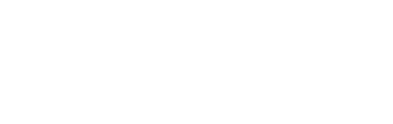 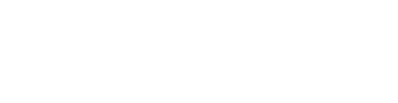 04
활동 및 출근부 작성
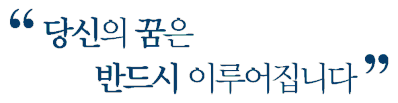 활동 및 출근부 작성
멘티를 중심으로 교과목 학습지도 및 예체능 지도 등 특기적성 교육
진로지도 및 고민상담, 자기주도 학습법 및 학습 동기부여 활동 
멘토, 멘티 간 무료 화상 프로그램을 활용한 온라인 멘토링 진행 등
 - 온라인 멘토링 시작시간, 종료시간을 포함한 화면과 멘토링 진행 중 화면을 반드시 캡처하여 출근부 등록 시
    증빙자료 업로드
   ※  활용 프로그램: 줌(Zoom), 스카이프(skype), 행아웃meet, 네이버밴드 라이브, 카카오톡 페이스톡
   ※  멘토링 중 음성 녹음 또는 영상 녹화로 대체 증빙 가능하며 증빙자료 미비 시 출근부 인정 불가
근로기관 업무보조(단순노무, 청소) 등의 활동은 인정하지 않음
활동내용
참고사항
대학탐방, 문화체험 등의 특별활동은 기관 담당자의 승인 하에 가능
멘티는 반드시 근로기관 소속의 청소년이어야 함
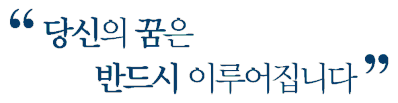 활동 및 출근부 작성
학생 신청
대학 추천
시간표 입력
기관 배정
>
>
>
출근부 작성 절차
출근부 작성
>
출근부 작성
멘토 활동
온라인 사전교육
이수
업무스케줄 등록
>
>
>
온라인 사전교육을 반드시 이수하여야 출근부 작성 가능
온라인 사전교육은 시간표 입력, 기관 배정 및 업무스케줄 등록까지 완료되어야 이수 가능
활동기관 담당자에게 출근부 승인 관련 안내 필수
매월 활동 종료 후 출근부 최종 승인(대학제출) 필수
시스템 관련 안내 매뉴얼 참고(청소년교육지원장학금 커뮤니티(http://cafe.naver.com/hellodcg) 참고)
멘토는 재단의 출근부 앱을 이용하여 반드시 멘토 본인이 활동 후 즉시 입력
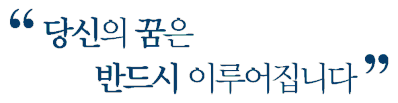 활동 및 출근부 작성
부정근로 유형 및 제재
허위 서류제출자 제한
※  부정근로의 주체(멘토 또는 활동기관)이 본인의 부정근로 사실을 재단에 신고한 경우, 해당 주체를 참여 제한 대상에서 
     제외 가능
장학금 지급 전 발견 시 : 사업 참여 중지, 장학금 미지급 및 발견일로부터 2년 간 사업 참여 제한
장학금 지급 후 발견 시 : 사업 참여 중지, 장학금 환수 및 발견일로부터 2년 간 사업 참여 제한
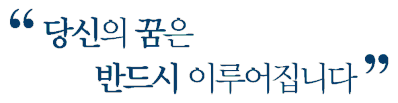 활동 및 출근부 작성
대학 선발(대학추천 및 기관 배정) 이전의 활동에 대해 인정 불가
멘토가 ‘온라인 사전교육’을 이수하지 않으면 출근부 입력 불가
일시적인 휴강, 공결 등으로 인하여 발생된 시간에 이루어진 활동은 그 시간이 학업시간표와 중복되어
인정되지 않음
멘토의 학적이 변동될 경우, 변동 당일의 활동까지만 인정됨
  ※  단, 다음 학기 휴학을 위해 미리 휴학을 신청한 경우, 재학(이수)학기까지 활동 인정
대학에서 지정한 학기당 최대활동시간을 초과하는 활동내용은 인정되지 않음
타 대학생 근로장학사업과 중복 참여 불가
대학생 청소년교육지원장학금 참여 학생은 국가근로장학금 및 다문화·탈북학생 멘토링 장학금 사업에
중복참여 불가
유의사항
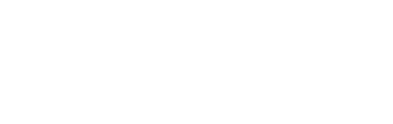 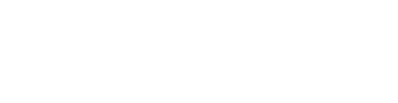 05
멘토링 Tip
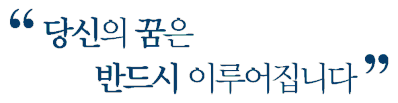 멘토링 Tip
멘토 성장계획수립
사전준비(계획수립)
나의 역량을 진단하고 나의 꿈(목표)을 향한 계획을 수립

·  나는 현재 어떤 상태이고 싶은가(역량, 장/단점)?
·  나는 무엇이 되고 싶은가?
·  이를 위해 무엇을 해야 하는가?
·  멘토링은 꿈을 이루는 과정에서 어떤 의미가 있는가?
·  나는 이번 멘토링 활동을 통해 무엇을 얻을 것인가?
·  이를 얻기 위해서는 어떻게 해야 하는가?
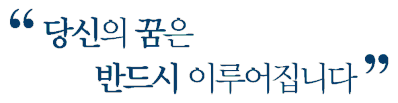 멘토링 Tip
멘티 성장계획수립
사전준비(계획수립)
멘티와 함께 유익한 맞춤형 멘토링이 되도록 계획

·  여건이 허락되는 한 멘티 및 근로기관 담당자와 대화를 많이 하여 멘티가 필요한 것이 무엇인지 파악한다.
·  멘토링 활동이 끝난 후, 달성하고자 하는 목표를 함께 설정해 본다.
·  목표를 달성하기 위하여 수행할 멘토링 활동에 대해 내용, 활동 수단 등을 구체적으로 계획한다.
·  멘티와 활동을 위한 규칙(상호간 약속)을 수립한다.
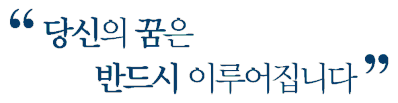 멘토링 Tip
활동내용 자가점검
멘토링 실시
멘토링 활동
계획 대비 실천 현황 및 역량 향상 정도를 끊임없이 체크

·  멘토링 후 잘하고 있는 점, 개선해야 하는 점 등을 각 멘토 역량별로 끊임없이 검토한다.
철저히 준비하고, 멘티와 진심으로 친해지며, 성실히 멘토링을 수행

·  하루 전 : 멘토링을 할 내용, 준비물 등 체크
·  시작 10분 전 : ice breaking(관심사, 학교생활 이야기 등) 
·  학습 : 이전시간 내용 복습 → 오늘의 목표 설정 및 흥미유발 → 학습 및 멘토링 → 내용정리 및 차주 계획
·  점검 : 멘토링 수준은 적절한지 등을 점검, 보완 및 개선
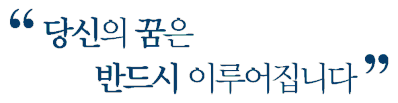 멘토링 Tip
활동 마무리
마무리
목표 달성 여부 확인, 현재 평가, 새로운 목표 설정, 멘티와 소감 나누기 등을 통해
 멘토링 마무리

·  목표점검 : 멘티와 합의한 목표는 무엇이며, 어느 정도 달성하였는가?
·  현재평가 : 멘토링 활동 초기 대비 성취현황 및 잘하고 있는 점, 발전된 점, 보충해야 할 점 등을 점검
·  새로운 목표설정 : 멘티의 중장기 목표 설정, 목표달성 방법 연구, 활동 종료 후 멘티와의 관계 설정
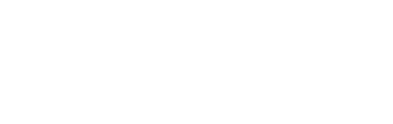 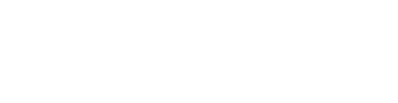 06
주의사항
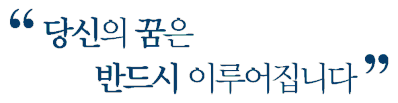 주의사항
대학 선발(대학추천 및 기관 배정) 이전의 활동에 대해 인정 불가
대학생 청소년교육지원장학금은 교내장학금 등과 중복수혜 가능하나, 활동시간의 중복이 없어야 함
대학생 청소년교육지원장학금 참여 학생은 국가근로장학금 및 다문화 · 탈북학생 멘토링 장학금 사업과
중복참여 불가
대학생 청소년교육지원장학금 활동기관과 같은 기관에서 봉사인증 등을 받으며 활동할 수 없음(이중수혜 불가)
강좌이수조건, 졸업이수조건, 교직이수조건 등을 목적으로 본 사업에 참여할 수 없음
(봉사활동확인서 발급 불가)
주의사항
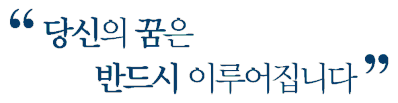 주의사항
멘토의 신청내용 및 제출서류가 허위로 확인될 경우, 정학 · 퇴학 등 학사징계를 받은 경우, 자퇴 · 제적 등
학생 신분을 상실한 경우, 부정근로 내역이 적발된 경우 멘토의 자격 박탈 가능
선발된 모든 멘토는 활동 시작 전 반드시 활동기관 담당자에게 사업소개 자료, 매뉴얼 등을 참고하여
사업 관련 안내를 해 주어야 함
부득이하게 출근부 입력을 못하였거나 수정이 필요할 때, 활동기관 담당자에게 입력 및 수정 요청
대학생 청소년교육지원장학금은 참여 대학별로 운영 방법 및 기간, 시간 등이 상이함. 따라서 소속대학의
자체 운영 기준을 꼭 확인하여 활동에 불이익이 없도록 할 것
주의사항
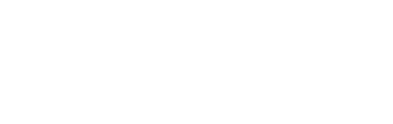 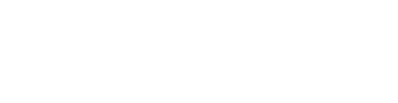 07
자주 묻는 질문(FAQ)
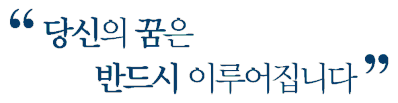 자주 묻는 질문(FAQ)
Q
2021년도 대학생 청소년교육지원장학금
일정이 어떻게 되나요?
사업 일정
활동 가능 기관 찾기
A
활동기간은 2021년 3월 ~ 2022년 2월(12개월) 입니다.
단, 대학별 활동시간과 기간이 상이하므로, 반드시 소속대학의
공지를 확인해주시기 바랍니다.
Q
활동 가능한 기관은 어떻게 찾을 수 있나요?
활동 가능기관은 전국 초·중·고교, 지역아동센터 중앙지원단, 학교 밖 청소년지원센터, 
사회복지자원봉사인증관리 VMS, 1365 자원봉사포털에 등록된 시설, 청소년방과후아카데미
운영시설, 한국장학재단으로 제한하며, 어린이집, 유치원, 노인복지시설에서는 활동이 불가합니다. 
활동 가능한 기관을 찾을 수 있는 방법은 대학생 청소년교육지원사업 커뮤니티 
(http://cafe.naver.com/hellodcg) ‘활동참고자료’ 게시판의 ‘활동가능 기관 찾기 매뉴얼’ 을
 참고해주시기 바랍니다.
A
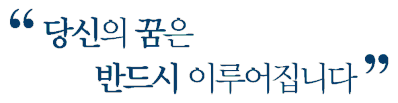 자주 묻는 질문(FAQ)
Q
활동 중 활동기관을 변경할 수 있나요?
기관 변경
성적기준
A
부득이한 사유로 활동기관을 변경해야 할 경우, 기관 및 소속대학
담당자와의 협의 하에 변경 가능합니다.
Q
사업참여 시 별도의 성적기준이 있나요?
A
재학생 기준, 직전학기 성적 C0(70점/100점 만점) 이상이면 참여
가능합니다. (단, 신입생, 편입생, 재입학생의 경우 첫 학기에 한해
성적기준 적용을 받지 않습니다.)
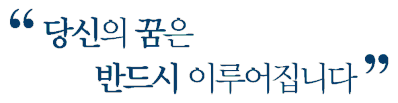 자주 묻는 질문(FAQ)
Q
Q
학기 중 학적변동이 있을 경우
장학금을 지급받을 수 있나요?
장학금 지급 일자는 언제인가요?
장학금 지급일
A
A
신청 당시 재학생이면 활동이 가능하나, 학기 중 학적 변동
(휴학, 졸업 등)이 있을 경우 변동일자까지의 활동에 대해서만
장학금이 지급됩니다.
참여대학별 장학금의 지급 일자는 상이합니다. 또한, 기관에서 활동하는 모든 멘토의
출근부가 제출되고 대학의 승인이 이루어진 후 장학금 지급이 가능하므로, 대학의
일정에 맞추어 출근부 제출이 잘 될 수 있도록 기관 담당자에게 안내해주시기 바랍니다.
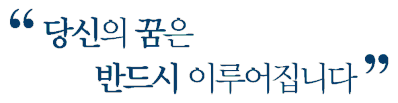 자주 묻는 질문(FAQ)
Q
Q
업무스케줄이 뭔가요? 매번 등록해야 하는 건가요?
출근부 입력 기한은 몇일 인가요?
업무스케줄
A
신규 도입된 위치기반(GPS)  모바일 출근부 앱에서 출근부 등록은 업무스케줄을 
기준으로 이루어집니다. 업무스케줄을 등록할 경우 출퇴근 처리할 수 있는 근로카드가
생성됩니다. 멘토링 활동 전 업무스케줄은 반드시 등록해야 하며 업무스케줄은 한번 등록
 시 매주 반복됩니다.
2021년도 출근부 입력 기한은 활동 당일까지 입니다..
멘토는 반드시 출퇴근 동시에 출근부 앱에서 출퇴근 처리해야합니다.
A
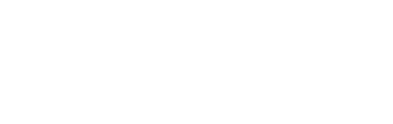 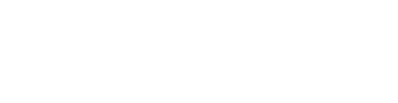 감사합니다
한국장학재단 대학취업장학부 근로장학팀
연락처 : 1599-2290
메일주소 : kormentoring@kosaf.go.kr
커뮤니티 : http://cafe.naver.com/hellodcg
홈페이지 : http://www.kosaf.go.kr